قوانین ومقررات اداری واستخدامیتهیه شده توسط:کارگزینی شبکه بهداشت و درمان خوانسارمرداد1402
اهداف رفتاری
فراگیران بتوانند قوانین و مقررات استخدام و انواع حالات مستخدم را توضیح دهند.
فراگیران بتوانند منشور اخلاقی کارکنان و سازمان را بیان کنند
فراگیران بتوانند آئین نامه ها و دستورالعمل های مرخصی را شرح دهند.
فراگیران با عناوین تخلفات اداری آشنا شوند.
فراگیریان بتوانند قوانین بازنشستگی و تامین اجتماعی را بیان کنند.
فراگیران بتوانند نحوه کار با سامانه کسری را تمرین  کنند.
آئین نامه و دستورالعمل مرخصی ها
استحقاقی (روزانه – ساعتی)                         
استعلاجی
مراقبت و شیردهی            
تشویقی حج تمتع                                                               
اضطراري (فوت بستگان درجه یک ،ازدواج)
اشعه	        				
بدون حقوق(ماده 78 آیین نامه اداری و ...،ادامه تحصیل،بدون محدودیت زمان ، به تبعیت از همسر)
مرخصی استحقاقی
این مرخصی از نخستین ماه خدمت کارمند به نسبت مدت خدمت به ازای هر ماه 2/5 روز تعلق می گیرد.

میزان استفاده برای کارمندان رسمی، رسمی آزمایشی، پیمانی، مشمولین قانون خدمت پزشکان و پیراپزشکان و اتباع بیگانه و قرارداد کار معین:
             30 روز در سال با استفاده از حقوق و مزایا
تذکر: حداکثر نیمی از مرخصی کارمندان در هر سال قابل ذخیره شدن است.

میزان استفاده برای مشمولین قانون کار و قرارداد مشاغل کارگری :
26 روز کاری در سال با استفاده از حقوق و مزایا (ماده 64 قانون کار)
تذکر: حداکثر  9 روز از مرخصی این افراد در هر سال قابل ذخیره شدن است.
استفاده از مرخصی استحقاقی منوط به ارائه تقاضای کارمند و موافقت مسئول مربوطه می باشد.


کارمندان می توانند به هر میزان از ذخیره مرخصی استحقاقی خود پس از موافقت مسئول مربوطه استفاده نمایند . ( ازسال 1391 به بعد )
موسسه موظف است ترتیبی اتخاذ نماید تا امکان استفاده کارمندان از مرخصی استحقاقی سالیانه به میزان استحقاق در زمان مناسب و حداکثر تا پایان همان سال فراهم گردد و با درخواست آنان در این زمینه موافقت نماید.

تعطیلات رسمی بین مرخصی های استحقاقی جزء مرخصی محسوب نمی شود. ( ازسال 1388 به بعد )

انصراف از مرخصی استحقاقی تحصیل شده با اعلام کارمند و موافقت مسئول واحد امکان پذیر می باشد.
استفاده از مرخصی استحقاقی در ایام خدمت نیمه وقت و تقلیل ساعت کاری طبق مقررات مربوطه به کارمندان تمام وقت می باشد. 

کارمندی که در حال مرخصی استحقاقی است می تواند تقاضا کند مرخصی او تمدید شود در صورت موافقت مسئول مربوطه تاریخ شروع مرخصی اخیر بلافاصله بعد از انقضای مرخصی قبلی خواهد بود.

درصورت عدم موافقت مسئول مربوطه و یا عدم وصول نظریه وی، کارمند مکلف است در پایان مدت مرخصی در محل خدمت خود حاضر شود.
حفظ پست سازمانی کارمندی که در حال استفاده از مرخصی استحقاقی است الزامی می باشد. و در این مدت مسئول مربوطه وظایف او را به کارمند یا کارمندان دیگر محول می کند.

موافقت با تقاضای مرخصی استحقاقی استفاده نشده مستخدمین در هنگام بازنشستگی با رعایت مقررات مربوطه الزامی است و دراین مورد حفظ پست سازمانی مستخدم ضروری نمی باشد.

به مرخصی استعلاجی که از چهار ماه تجاوز نماید نسبت به مدت زائد بر چهار ماه ، به دوران مرخصی بدون حقوق ، آمادگی به خدمت ، تعلیق ، برکناری از خدمت ، انفصال ، خدمت زیر پرچم و غیبت موجه مرخصی استحقاقی تعلق نمی گیرد.
تبصره:مرخصی زایمان مشمول محدودیت مندرج در این ماده نخواهد بود.
باز خرید مرخصی استحقاقی ذخیره شده با درخواست کارمند در طول هر دوره ده ساله خدمتی، فقط برای یک بار در هر دوره، و درصورت وجود اعتبار پس از تصویب در هیات رئیسه موسسه بلامانع می باشد.موسسه موظف است مرخصی بازخرید شده را از مجموع ذخیره مرخصی استحقاقی کارمند کسر نماید. (ازسال 1391 به بعد)

کارگزینی موسسه مکلف است نسبت به اعلام مانده ذخیره مرخصی استحقاقی سالیانه کارمندان حداکثر تا پایان اردیبهشت ماه سال بعد اقدام نماید.
موسسه می تواند درصورت تقاضای کارمندان مشمول قرارداد کار معین نسبت به بازخرید پانزده روز مرخصی ذخیره سالیانه در پایان هر سال اقدام نماید.

بازخرید ذخیره مرخصی کارمندان مشمولان قرارداد کار معین بر اساس حقوق و مزایای مندرج در آخرین قرارداد منعقده تعیین می گردد.

 درصورت استخدام یا تبدیل وضعیت استخدامی کارمندان مشمول قرارداد کار معین به وضعیت پیمانی، مرخصی های استحقاقی ذخیره شده کماکان قابل ذخیره خواهد بود.
درصورتی که مشمولین قانون خدمت پزشکان و پیراپزشکان در حین انجام طرح به خدمت پیمانی موسسه پذیرفته شوند مدت مرخصی استحقاقی استفاده نشده آنان قابل ذخیره خواهد بود.

مشمولین برنامه پزشک خانواده سالی سی روز مرخصی استحقاقی دارند که صرفا پانزده روز مرخصی پزشکان خانواده و ماماهای طرف قرارداد قابل بازخرید می باشد.

ذخیره مرخصی استحقاقی جانبازان حالت اشتغال و کارکنانی که از ماموریت آموزشی استفاده می کنند همانند پرسنل عادی می باشد.
به کارمندی که در حال استفاده از مرخصی استحقاقی بیمار شود مطابق با مقررات مرخصی استعلاجی رفتار خواهد شد و مرخصی استحقاقی استفاده نشده وی برگشت داده می شود.

وجوه مربوط به مرخصی های استحقاقی ذخیره شده کارمند فوت شده به وراث قانونی وی پرداخت خواهد شد.
در صورت اعلام نیاز موسسه در شرایط اضطراری مانند حوادث غیر مترقبه (تشخیص سایر موارد شرایط اضطراری به عهده رئیس موسسه می باشد) به خدمات کارمندی که در حال استفاده از مرخصی استخقاقی می باشد، مرخصی لغو و کارمند موظف است در محل خدمت خود حاضر گردد.
مرخصی استحقاقی لغو شده در همان سال قابل استفاده می باشد و در غیر این صورت علاوه بر مدت مجاز ذخیره استحقاقی سالیانه، قابل ذخیره خواهد بود.
مرخصی کمتر از یک روز
مرخصی کمتر از یک روز جزیی از مرخصی استحقاقی می باشد و حداکثر مدت استفاده از مرخصی ساعتی به میزان نصف ساعت کاری روزانه است. 
درصورت استفاده بیش از مدت ذکر شده یک روز مرخصی استحقاقی محاسبه می شود.

حداکثر مدت استفاده از مرخصی کمتر از یک روز از دوازده روز در یک سال تقویمی تجاوز نخواهد کرد.

حداقل مدت برای استفاده از مرخصی کمتر از یک روز، یک ساعت است.
مرخصی استعلاجی :
کارمندان موسسه درصورت ابتلا به بیماری که مانع از خدمت آنان می شود باید مراتب را در کوتاهترین مدت ممکن به مسئول مربوطه اطلاع دهند.
تذکر: در موارد کمتر از ده روز استعلاجی، گواهی پزشک در اولین روز پس از مراجعه و در موارد ده روز و بیشتر ، در پایان روز دهم گواهی پزشک باید ارائه گردد.
 
کارگزینی مکلف است پس از تایید پزشک معتمد و یا شورای پزشکی نسبت به صدور حکم مرخصی استعلاجی اقدام نماید.

کارمندان موسسه درصورت ابتلا به بیماری که مانع از انجام خدمت شود تا سه روز با گواهی پزشک معالج و تایید پزشک معتمد موسسه و مازاد بر سه روز تا سقف چهار ماه با تایید شورای پزشکی، می توانند از مرخصی استعلاجی استفاده نمایند.
در صورت نیاز به استفاده بیش از 4 ماه، تایید مجدد شورای پزشکی الزامی است.
مرخصی استعلاجی مستخدم درصورتی که بیماری او ادامه یابد با رعایت مقررات قابل تمدید است.

به جز کارمندانی که در مرخصی استعلاجی زایمان هستند، حفظ پست ثابت سازمانی مستخدمی که از مرخصی استعلاجی استفاده می کند بیشتر از چهار ماه الزامی نیست.

کارمندانی که در وضعیت مرخصی بدون حقوق قرار دارند از مرخصی استعلاجی نمی توانند استفاده کنند.
درصورتی که گواهی استعلاجی کارمند طبق مفاد این دستورالعمل مورد موافقت قرار نگیرد مدت مذکور از مرخصی استحقاقی وی کسر خواهد شد و درصورت عدم وجود مرخصی استحقاقی، مرخصی بدون حقوق منظور خواهد شد.

کارکنان مشمول صندوق تامین اجتماعی از نظر استفاده از مرخصی استعلاجی تابع مقررات قانون تامین اجتماعی می باشند و موسسه مجاز به پرداخت حقوق و مزایای آنان در ایام مرخصی استعلاجی نمی باشند.

این قبیل مستخدمین موظفند ضمن آگاه نمودن دستگاه ذیربط از علت عدم حضور خویش در محل خدمت، مدارک مربوط به بیماری که به تایید مراجع قانونی مذکور در قانون تامین اجتماعی رسیده باشد را نیز در پایان ایام بیماری ارائه نمایند.
حقوق و فوق العاده های مستخدمینی که عدم اشتغال آنان به سبب بیماری باشد و در بیمارستان بستری نشوند تا سه روز توسط دستگاه مربوطه پرداخت خواهد شد و مازاد بر سه روز تا خاتمه بیماری و حداکثر تا پایان قرارداد مشمول مقررات قانون تامین اجتماعی خواهد بود.


پرداخت حقوق و مزایای کارکنان طرحی،ضریب k، رسمی آزمایشی و رسمی مشمول صندوق تامین اجتماعی بعهده موسسه می باشد .
مرخصی استعلاجی زایمان :
به بانوان باردار برای هر بار وضع حمل نه ماه مرخصی زایمان با استفاده از حقوق و فوق العاده های مربوطه تعلق می گیرد که در هرصورت از نه ماه بیشتر نخواهد شد.

مدت مرخصی زایمان برای زایمان های دوقلو نه ماه و برای زایمان های سه قلو و بالاتر یک سال تعیین گردیده است.

مدت مرخصی استعلاجی بانوانی که در طول دوران بارداری با تایید پزشک معالج از مرخصی استعلاجی استفاده می کنند، از سقف مرخصی زایمان آنها کسر نخواهد شد.

مرخصی زایمان در خصوص مادرانی که فرزند آنها مرده به دنیا می آید دوماه خواهد بود.
بانوان کارمندی که پذیرش و سرپرستی نوزاد شیرخوار را به عهده می گیرند به تناسب سن تحویل تا چهار ماهگی شیرخوار می توانند از مرخصی معذوریت زایمان استفاده نمایند.

بانوان کارمندی که از طریق حامل(رحم اجاره ای) دارای فرزند می شوند با رعایت قوانین و مقررات مربوطه می توانند از مرخصی معذوریت زایمان استفاده نمایند.

تشخیص تاریخ شروع معذوریت وضع حمل بانوان باردار بعهده پزشک معالج می باشد.

مرخصی زایمان جزو مدت خدمات موضوع قانون خدمت پزشکان و پیراپزشکان محسوب میگردد . 

مرخصی زایمان و استعلاجی برای پرسنل ضریب k  به عنوان تعهد خدمتی پذیرفته نمی شود
مرخصي زايمان پرسنل قراردادي و پيماني مشمول صندوق تامين اجتماعي از شش ماه به نه ماه افزايش يافت و پرداخت حقوق و مزاياي كاركنان مذكور در طول مدت فوق تا شش ماه اول از طريق صندوق تامين اجتماعي و از ابتداي ماه هفتم به بعد از طريق واحد مربوطه صورت  مي پذيرد
مرخصی شیردهی:
به کارمندان زن پس از اتمام مرخصی زایمان تا سن 24 ماهگی فرزند، روزانه یک ساعت مرخصی ساعتی شیردهی تعلق می گیرد.

میزان استفاده از مرخصی ساعتی شیردهی از مرخصی استحقاقی کارمند کسر نمی گردد.

مدت شیردهی برای مادران دارای فرزند دو قلو و بالاتر به میزان دو ساعت در روز و تا 24 ماهگی فرزند می باشد.


امنیت شغلی مادران پس از پایان مرخصی زایمان و در دوران شیردهی باید تأمین شود در دوران یاد شده تغییر شغل و نقل و انتقال آنها ممنوع است مگر اینکه به تقاضای کارمند باشد.
مرخصی اضطراری:
به منظورتحکیم و تکریم نهاد خانواده، کارمندان موسسه در موارد ذیل حق برخورداری از هفت روز مرخصی اضطراری علاوه بر سقف مرخصی استحقاقی سالانه رادارند.مرخصی مذکور قابل ذخیره یا بازخرید نمی باشد.
      الف) ازدواج دائم کارمند 
      ب) ازدواج فرزند کارمند
      ج) فوت بستگان درجه یک شامل: همسر، فرزند، پدر، مادر، خواهر، برادر

تاریخ شروع استفاده از هفت روز مرخصی اضطراری موضوع ماده 74 آئین نامه اداری و استخدامی اعضاء غیر هیات علمی در مورد ازدواج از تاریخ عقد حداکثر به مدت دو سال و در مورد فوت از تاریخ فوت تا چهل روز با تقاضا و اعلام کارمند صورت می پذیرد.
تذکر: استفاده از این نوع مرخصی به صورت پیوسته و با احتساب ایام تعطیل می باشد.
مرخصی اضطراری مراقبت از همسر:
به کارمندانی که همسر ایشان وضع حمل می نمایند، مدت 15 مرخصی اضطراری مراقبت از همسر تعلق می گیرد.

این مرخصی قابل بازخرید و ذخیره نمی باشد.

 تاریخ شروع این مرخصی بعد از وضع حمل از تاریخ ولادت فرزند با احتساب ایام تعطیل خواهد بود.

تذکر: اعطای مرخصی فوق به کارمندانی که همسر آنان فرزند مرده به دنیامی آورند، جهت مراقبت از همسر بلامانع می باشد.
مرخصی تشویقی حج تمتع
کارمندان اعم از قراردادی، پیمانی، رسمی آزمایشی و رسمی که به حج تمتع مشرف می شوند مجاز خواهند بود فقط یک بار در طول خدمت  از یک ماه مرخصی تشویقی استفاده نمایند که جزء مرخصی استحقاقی منظور نخواهد شد.
مرخصی بدون حقوق
1- اعطای مرخصی بدون حقوق به کارمندان رسمی، رسمی آزمایشی و پیمانی در موارد ذیل امکان پذیر می باشد.
کارمند مرخصی  استحقاقی نداشته باشد و احتیاجش به استفاده از مرخصی مسلم شود.
کارمند قصد ادامه تحصیل داشته باشد و مدارک لازم را ارائه نماید.
کارمند ناگزیر باشد به اتفاق همسرش به خارج از محل خدمت جغرافیایی خود مسافرت کند.
کارمند پس از استفاده از چهار ماه مرخصی استعلاجی سالانه به سبب ادامه همان بیماری یا ابتلا به بیماری دیگر قادر به خدمت نباشد و بیماری اوهم صعب العلاج تشخیص داده نشود.
2- کارمند باید تقاضای مرخصی بدون حقوق خود را با ذکر علت و مدت به مسئول واحد ارائه نماید و قبل از موافقت مسئول واحد و صدور حکم مجاز به ترک خدمت نمی باشد.
حکم مرخصی بدون حقوق با رعایت ماده 78 آئین نامه اداری و استخدامی اعضاء غیر هیات علمی پس از تائید مسئول واحد توسط کارگزینی صادر می گردد.
     3- کارمند پس از گذراندن مدت تعهد خدمت بدو ورود می تواند از مرخصی بدون حقوق استفاده نماید .
تذکر: در موارد استثناء کارمند می تواند با موافقت رئیس موسسه از مرخصی بدون حقوق استفاده نماید. این مدت به میزان تعهد نامبرده اضافه خواهد شد.
2- کارمند باید تقاضای مرخصی بدون حقوق خود را با ذکر علت و مدت به مسئول واحد ارائه نماید و قبل از موافقت مسئول واحد و صدور حکم مجاز به ترک خدمت نمی باشد.
حکم مرخصی بدون حقوق با رعایت ماده 78 آئین نامه اداری و استخدامی اعضاء غیر هیات علمی پس از تائید مسئول واحد توسط کارگزینی صادر می گردد.
     3- کارمند پس از گذراندن مدت تعهد خدمت بدو ورود می تواند از مرخصی بدون حقوق استفاده نماید .
تذکر: در موارد استثناء کارمند می تواند با موافقت رئیس موسسه از مرخصی بدون حقوق استفاده نماید. این مدت به میزان تعهد نامبرده اضافه خواهد شد.
8- کارمندان در حال استفاده از مرخصی بدون حقوق نمی توانند از مرخصی استعلاجی استفاده نمایند.

     9- اعطای مرخصی بدون حقوق به مشمولین قانون خدمت پزشکان و پیراپزشکان حداکثر در طول تعهد خدمت به مدت 2 ماه امکان پذیر است ، این مدت به زمان مدت تعهدات اضافه می شود.

    10- اعطای مرخصی بدون حقوق به کارکنان قرارداد کار معین به مدت یک ماه ، در طول مدت قرارداد امکان پذیر است.

     11- مدت مرخصی بدون حقوق مشاغل کارگری با رعایت ماده 72 قانون کار به مدت یک ماه در طول قرارداد امکان پذیر است.
12- اعطای مرخصی و ماموریت ورزشی کارکنان تابع آئین نامه ها و دستور العمل های عمومی دولت و اصلاحات بعدی آن خواهد بود.

     13- کارمندان موسسه که همسر آنان جهت ماموریت یا ادامه تحصیل اعزام می شوند می توانند حداکثر به مدت 6 سال (بدون محاسبه مرخصی بدون حقوق استفاده شده قبلی ) از مرخصی بدون حقوق استفاده نمایند.
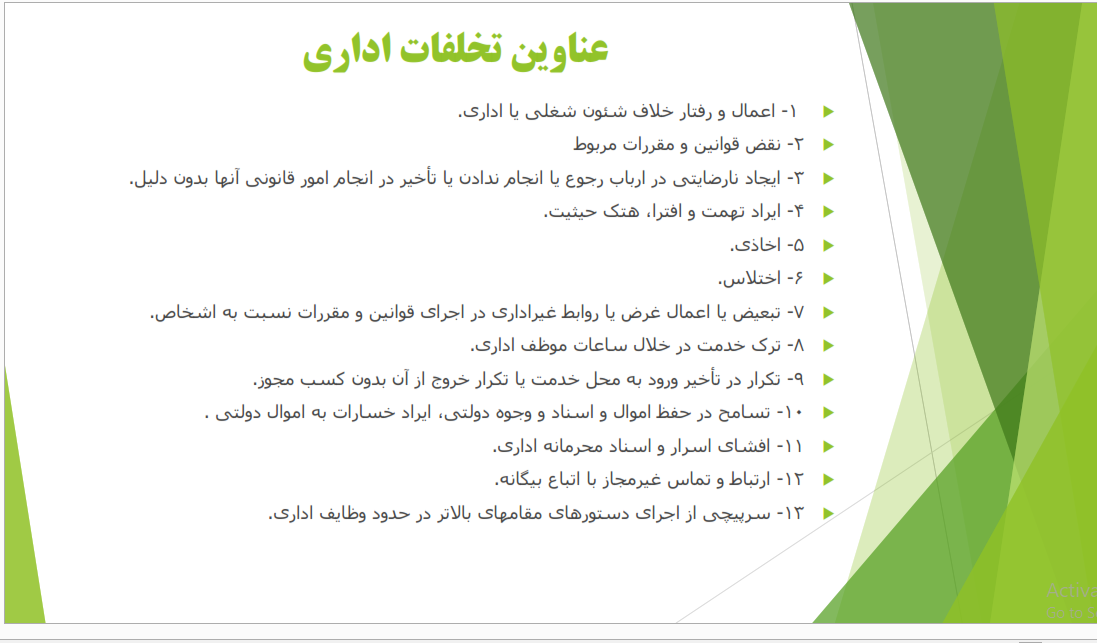 بهره مندی از مرخصی بدون حقوق بدون محدودیت زمان منوط به استفاده از کلیه مرخصی های استحقاقی ذخیره شده فرد می باشد .

تذکر: افرادی که در طول سنوات خدمت از مرخصی بدون حقوق استفاده نموده اند مانعی برای شمولیت این دستورالعمل نخواهد بود.

اعطای مرخصی بدون حقوق بدون محدودیت زمان منوط به تسویه حساب مالی و اموالی خواهد بود.

      5- این دستورالعمل در طول اجرای قانون برنامه پنجم توسعه قابل اجرا خواهد بود و درصورت تنفیذ ماده 30 قانون فوق تداوم خواهد داشت.

(به استناد بند الف ماده 6 احکام دائمی برنامه های توسعه کشور تنفیذ گردید)
آموزش سامانه کسرا
منبع:
کتاب قانون مدیریت خدمات کشوری